Για επανάληψη…
Σελίδες 166-168 (Ενότητας): 
6, 10, 11
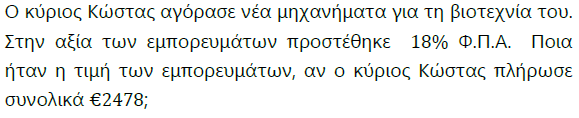 Άσκηση 6/Σελ.166
AT	Φόρος(+)               ΤΤ
100	    18	             118
x			  2478
Αρχική Τιμή:
€2100
Άσκηση 10/Σελ.167
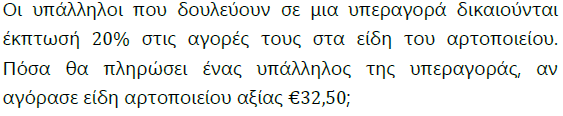 AT	Έκπτωση(-)               ΤΤ
100	    20	             80
32,50 			x
Απ. Θα πληρώσει €26
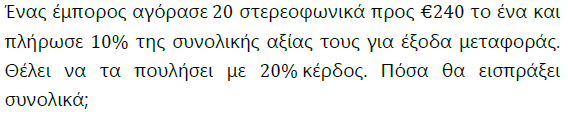 Άσκηση 11/Σελ.167
AT	Κέρδος(+)               ΤΤ
AT         Έξοδα Μετ. (+)               ΤΤ
100	    20	               120
100	    10	               110
264 			  x
240 			  x
20 στερεοφωνικά: 20‧316,80=6336
Απ. Θα εισπράξει €6336
Για επανάληψη…
Σελίδες 166-168 (Ενότητας): 
12, 13, 14